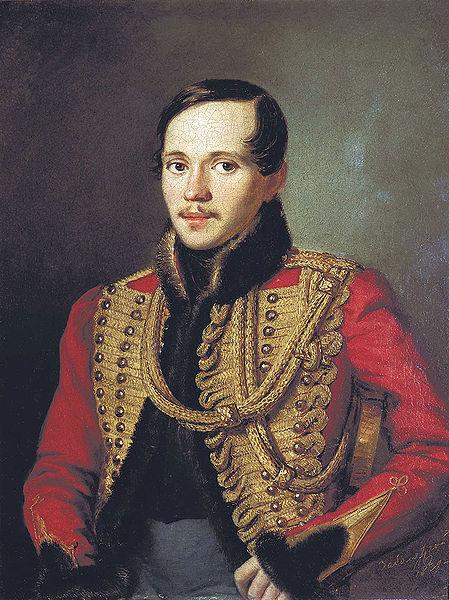 Михаи́лЮ́рьевичЛе́рмонтов(1814-1841)
К ПОРТРЕ́ТУ M. Ю. ЛЕ́РМОНТОВАКаза́лся ты и су́мрачным и вла́стным,Безу́мной вспы́шкой непрекло́нных сил,Но ты мечта́л об а́нгельски-прекра́сном,Ты де́монски-мяте́жное люби́л!
    Ты никогда́ не мог быть безуча́стным,От ги́мнов ты к прокля́тиям спеши́л,И в жи́зни ве́рил всем мечта́м напра́сным:Отве́та ждал от же́нщин и моги́л!
    Но не бы́ло отве́та. И угрю́моТы затаи́л, о чем томи́лась ду́ма,И вы́шел к нам с усме́шкой на уста́х.
    И мы тебя́, поэ́т, не разгада́ли,Не по́няли младе́нческой печа́лиВ твои́х как бу́дто ко́ваных стиха́х! 
В. Брю́сов                                          1900 г.
Мария Михайловна (1795-1817) –мать Лермонтова
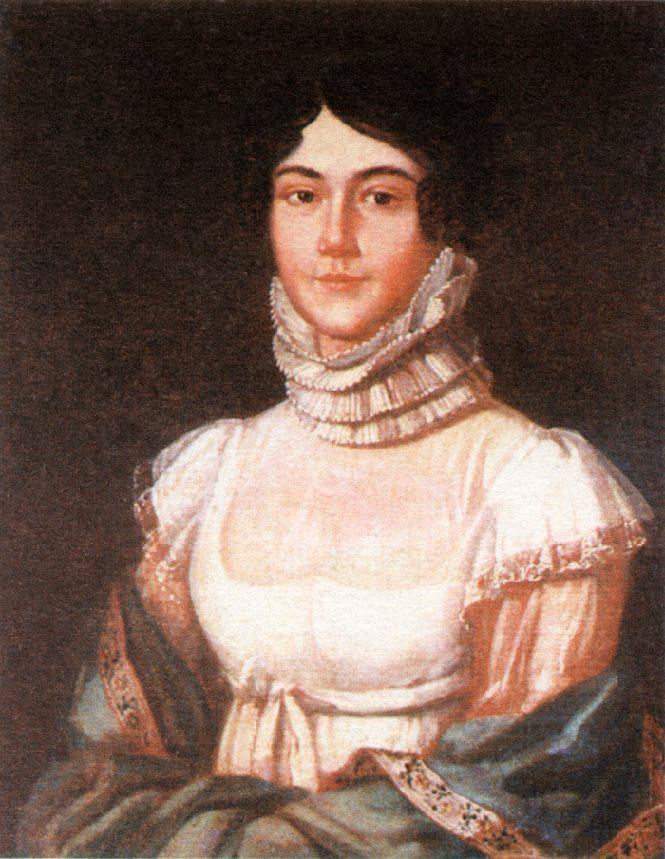 Юрий Петрович (1787-1831) – отец поэта
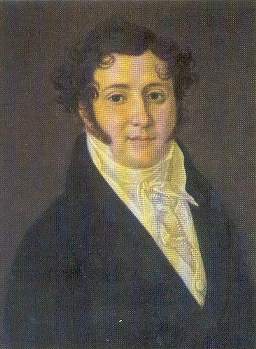 Бабушка М.Ю. Лермонтова(1773-1845) – Елизавета Алексеевна Арсеньева
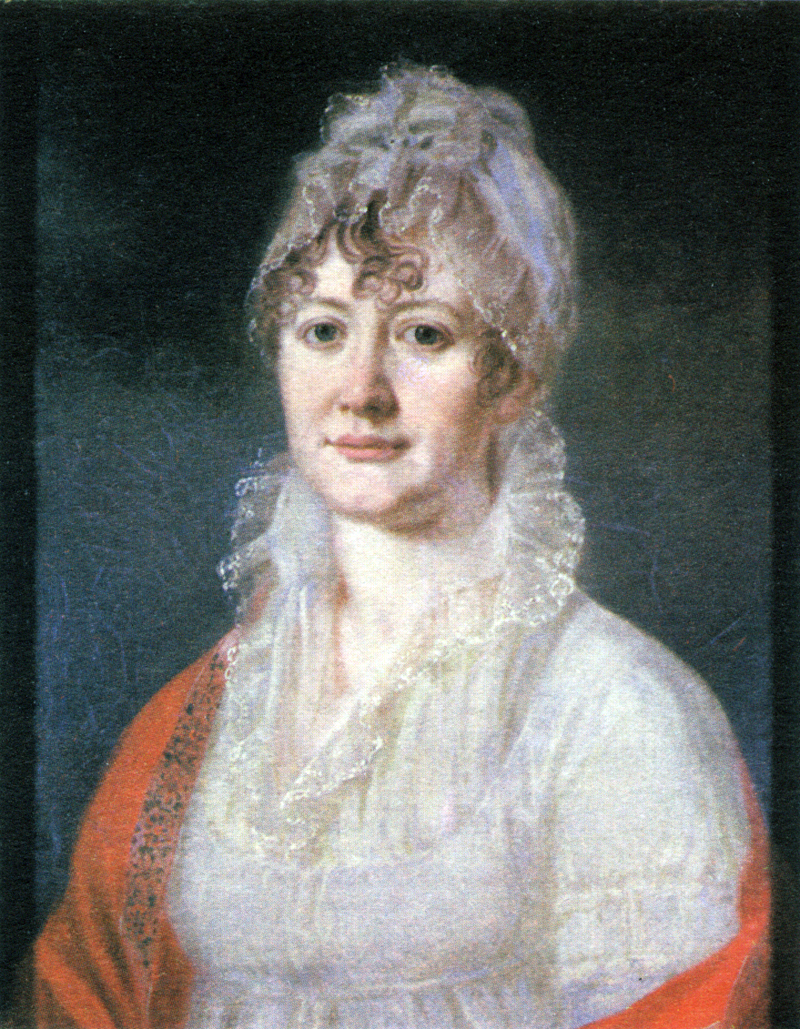 село́ Тарха́ны
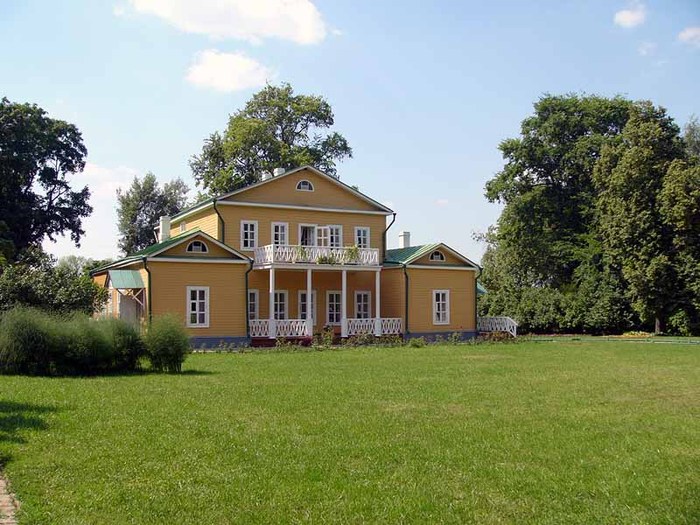 Лермонтов в во́зрасте 3-4 лет
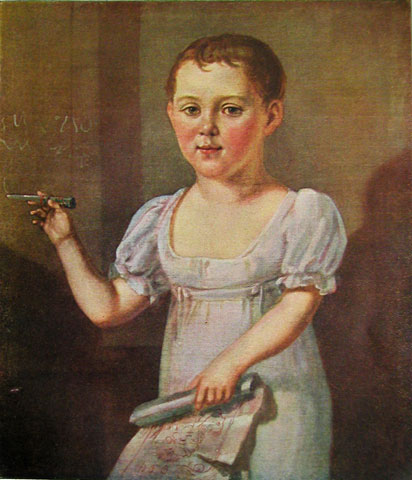 Кавка́з
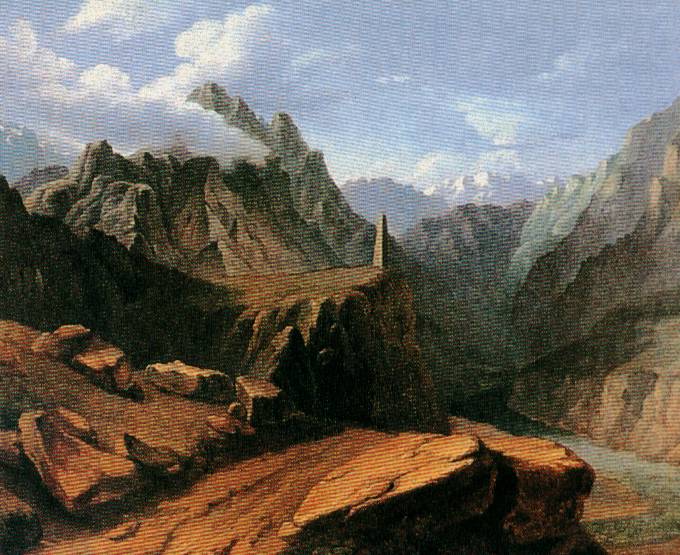 "Кто мне пове́рит, что я знал уже любо́вь, име́я 10 лет от роду? Мы были больши́м семе́йством на во́дах Кавка́зских: ба́бушка, те́тушки, кузи́ны. К мои́м кузи́нам приходи́ла одна́ да́ма с до́черью, де́вочкой лет 9. Я её ви́дел там. Я не по́мню, хороша́ была́ она или нет. Но её о́браз и тепе́рь ещё́ храни́тся в голове́ мое́й".   

Запись в дневнике от 8 июля 1830 года
Го́ры кавка́зские для меня́ свяще́нны (с)
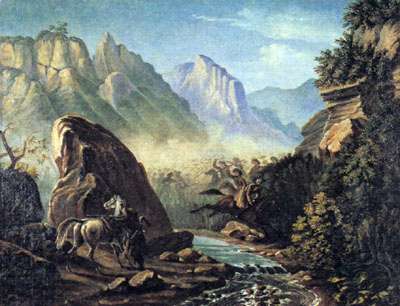 Моско́вский пансио́н (1828-1830)
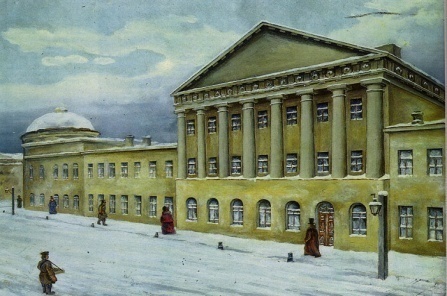 Екатерина Александровна Сушкова (1812-1868)
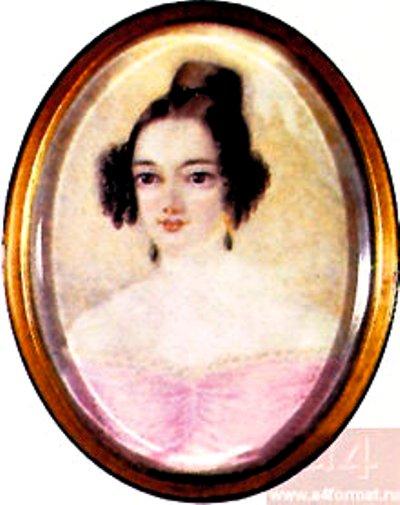 Моско́вский университе́т (1830-1832)
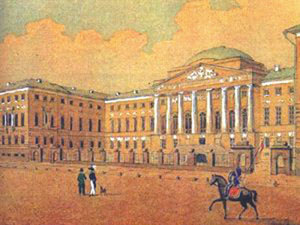 Шко́ла вое́нных подпра́порщиков и кавалери́йских ю́нкеров (1832 -1834)
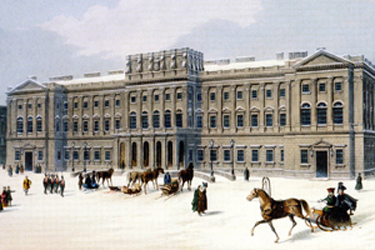 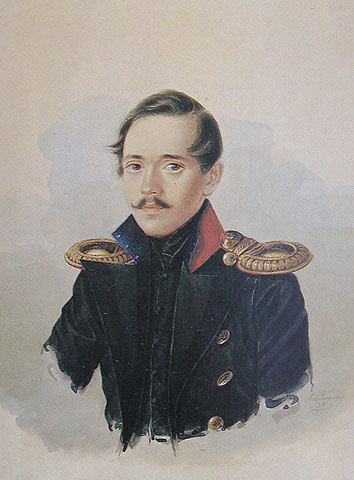 Петербургское общество и Лермонтов
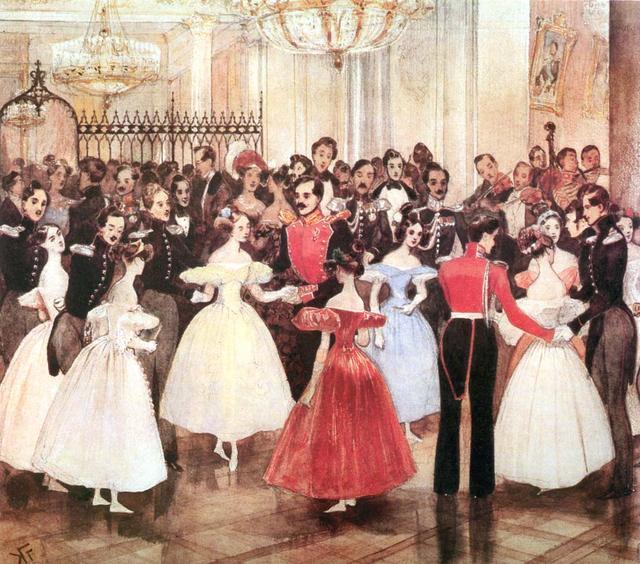 Варвара Александровна Лопухина (1815-1851)
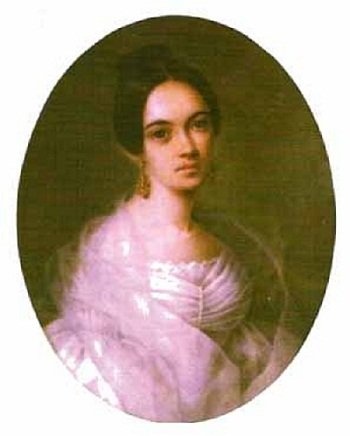 ***
Она́ не го́рдой красото́ю Прельща́ет ю́ношей живы́х, Она́ не во́дит за собо́ю Толпу́ вздыха́телей немы́х. И стан ее — не стан боги́ни, И грудь волно́ю не встае́т, И в ней никто́ своей святы́ни, Припа́в к земле́, не признае́т. Одна́ко все ее движе́нья, Улы́бки, ре́чи и черты́ Так по́лны жи́зни, вдохнове́нья, Так по́лны чу́дной простоты́. Но го́лос ду́шу проника́ет, Как вспомина́нье лу́чших дней, И се́рдце лю́бит и страда́ет, Почти́ стыдя́сь любви́ свое́й.
Варваре Лопухиной были посвящены и обращены следующие произведения Лермонтова: • «Валерик»  • «Молитва» • «Мы случайно сведены судьбою» • «Она не гордой красотою» • «Оставь напрасные заботы» • «Расстались мы, но твой портрет» • «Слова разлуки повторяя» • «У ног других не забывал»
Творчество М.Ю. Лермонтова
Периодиза́ция
1. Юношеская лирика (1828 -1831)
2. Переходная лирика (1832-1836)
3.Зрелая лирика (1837-1841)
1837 год – переломный момент
Смерть поэта (отрывок)
Поги́б поэ́т! — нево́льник че́сти —     Пал, оклеве́танный молво́й,     С свинцо́м в груди́ и жа́ждой ме́сти,     Пони́кнув го́рдой голово́й!..     Не вы́несла душа́ поэ́та     Позо́ра ме́лочных оби́д,     Восста́л он про́тив мне́ний све́та     Оди́н, как пре́жде... и уби́т!     Уби́т!.. к чему́ тепе́рь рыда́нья,     Пусты́х похва́л нену́жный хор     И жа́лкий ле́пет оправда́нья?     Судьбы́ сверши́лся пригово́р!
Ссы́лка на Кавказ
В 1837 году Лермонтов аресто́ван и переведе́н в драгу́нский полк, который находи́лся в Грузии
Встре́ча с декабри́стами, с грузи́нской интеллиге́нцией
Интере́с к фолькло́ру го́рских  (грузинских) наро́дов, языку́ и тради́циям
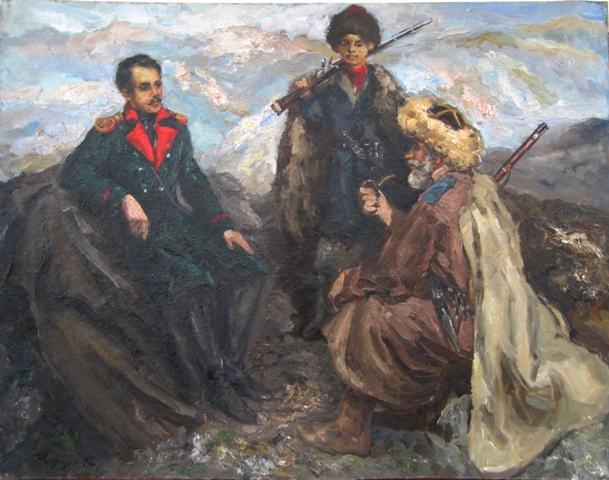 Возвращение из ссылки
1838 – переведен в гусарский полк под Новгородом
1838-1840 – жизнь в Петербурге, восстанавливает светские связи, посещает литературные салоны, балы
Драма «Маскарад» (1835)
Стихотворение «Бородино́» (1837)
Истори́ческая поэ́ма «Пе́сня про царя́ Ива́на Васи́льевича, молодо́го опри́чника и удало́го купца Кала́шникова» , стихотво́рные по́вести «Сашка», «Тамбовская казначейша» (1838) 
Стихотворения «Дума», «Поэт» (1838)
«Мцыри» (1839)
Романтическая поэма  о молодом горце, который захвачен в плен и заточен в монастыре
Жажда свободы, протест против насилия и подавления личности
Роман «Герой нашего времени» (1840)
Роман наполнен глубоким общественным и психологическим содержанием
Главный герой романа – Печорин, по мнению общества «лишний человек».
Герой автобиографичен, противоречивая натура
Поэма «Демон» (1829 -1841)
Лермонтов писал эту поэму на протяжении всей жизни, всего было 8 редакций
«Демон»  это воплощение протеста личности против несправедливости мирового порядка
1840 год – дуэль с Эль де Барантом, ссылка на Кавказ
Создает лучшие произведения:
«Родина»
«Утес»
«Спор»
«Листок»
«Пророк»
Утёс
Ночева́ла ту́чка золота́яНа груди́ уте́са-велика́на;У́тром в путь она умча́лась ра́но,По лазу́ри ве́село игра́я;
Но оста́лся вла́жный след в морщи́неСта́рого уте́са. Одино́коОн стои́т, заду́мался глубо́коИ тихо́нько пла́чет он в пусты́не.
1841 год – посещение Петербурга, встреча с бабушкой
Лечение в городе Пятигорске
15 июня 1841 – дуэль с Мартыновым, гибель.
В 1899 году в Пятигорске открыт памятник М.Ю. Лермонтову
Выхожу один я на дорогу (1841)
Список литературы:
1. Гинзбург Л.Я. Творческий путь Лермонтова. - Л.:Гослитиздат,1940.- 224 с.
2. Дурылин С.Н. Судьба Лермонтова // Русская мысль.-1914.- N 10.- с.1-30.
3.Жизнь и творчество М.Ю. Лермонтова, сб.1.- М., 1941.(Издана Институтом мировой литературы им. А.М.Горького).
4.  Коровин В.И. Творческий путь М.Ю.Лермонтова.- М.:Просвещение,1973. - с.157
5. Максимов Д.Е. Поэзия Лермонтова. - М.-Л.: Наука, 1964.-266с.